Découverte Professionnelle
- Comment chercher un stage en entreprise ?
- Lettre de motivation avec l’ordinateur ou la tablette
- Lecture expliquée de la convention
-  Fiche métier
- Différentes Familles de Métiers
- Différences entre CAP et Bac Pro
- C’est quoi l’alternance ?
Comment on prépare son orientation ?
Différentes démarches et mises en situation (visites, stages en entreprise, salons) sont proposées tout au long de l'année. 

Ces temps forts visent à aider et à comprendre les voies de formation et à éclairer les choix.
ONISEP
L’Office national d'information sur les enseignements et les professions

- fonctionne sous la tutelle du ministère de l’éducation nationale;
un organisme public;
produit et diffuse toute l'information sur les formations et les métiers;
- propose des services aux élèves, aux parents et aux équipes éducatives.
Famille de Métiers
https://www.onisep.fr/formation/apres-la-3-la-voie-professionnelle/les-diplomes-de-la-voie-pro/le-bac-professionnel/les-familles-de-metiers
Différences entre CAP et Bac Pro
https://www.onisep.fr/la-voie-professionnelle/cap-ou-bac-professionnel-quelles-differences
Les vœux pour l’après-3ème
Vœux d’orientation (Décembre)
1) Vœux provisoires : CAP ou 2nde Pro ou 2nde GT
2) Décision provisoires du conseil de classe (en accuser la réception)
Vœux d’orientation ET Vœux d’affectation (avril-mai)
3) Vœux définitifs : CAP ou 2nde Pro ou 2ndeGT ET les lycées
4) Décision définitive du conseil de classe (en accuser la réception)
5) Résultats des affectations lycées (juin)
La Plateforme ÉduConnect
Pour consulter : 
 les formations possibles après la 3ème
 les lycées proposant les formations souhaitées

Pour saisir :
 les vœux d’orientation (2nde, CAP)
 les vœux d’affectation (les lycées souhaités)

Pour consulter : 
 les décisions d’orientation des conseils de classe
 les décisions d’affectation en lycée
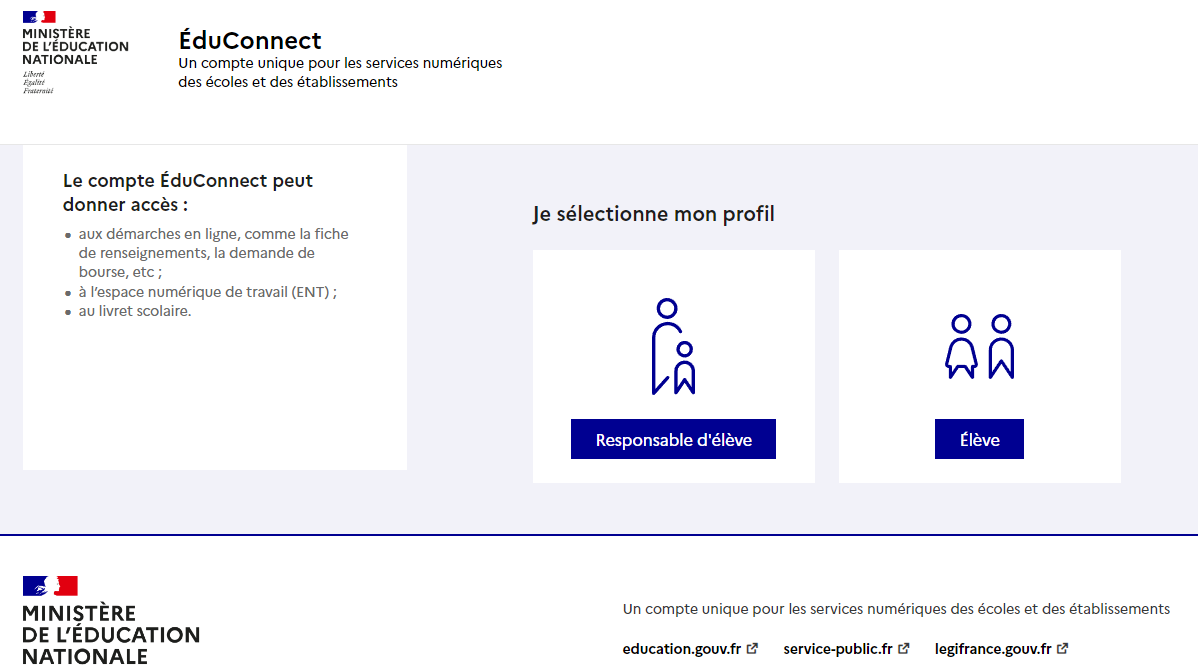 Plateforme Educonnect pour consulter les formations, les lycées
Quelques dates
Stage 1 : Lundi 25 au vendredi 29 novembre
Mardi 26 novembre : Remise des relevés de notes mi-semestre 1

Stage 2 : Lundi 20 au vendredi 24 janvier
Jeudi 13 février : Oral de stage

Jeudi 6 et vendredi 7 mars : Brevet blanc
Stage 3 : Lundi 24 au vendredi 28 mars
Lundi 31 mars : Remise des relevés de notes mi-semestre 2

Lundi 5 et mardi 6 mai : Oral Brevet blanc

Mardi 10 juin : Oral Brevet
Jeudi 26 et vendredi 27 juin : Brevet
Evènements à venir
Vendredi 8 novembre (16h-17h) : Visite au collège d’une intervenante pour une entrée dans le thème : « Différents mais ensemble »
Vendredi 15 novembre (après-midi) : Sortie à Paris organisée par le professeur de Français
   Visite architecturale du son à la Seine Musicale 
   (Boulogne Billancourt)
Fin novembre : Tournée des Métiers de Demain (à voir)
Décembre (matin): Forum des Métiers et des Formations à Mantes 
 Intervenants : CFA dans différents domaines (en cours)
Forum des Métiers et des Formations de Mantes
Mardi 3 décembre (matin) : 
 les élèves accompagnés par des professeurs
 déplacement en car

 Il y aura des temps pour les familles :
- le mardi 3 décembre de 17h00 à 19h00
- le mercredi 4 décembre de 13h30 à 17h00